Муниципальное автономное общеобразовательное учреждение«Средняя школа № 93 с углублённым изучением отдельных предметов»65003, г. Кемерово, пр. Ленинградский, 34Б, тел. 74-65-60; адрес: school93@mail.ru; сайт школы school93.kmr.ru
Приём документов в 1 класс в МАОУ «СОШ 93» 
2025 – 2026 учебный год
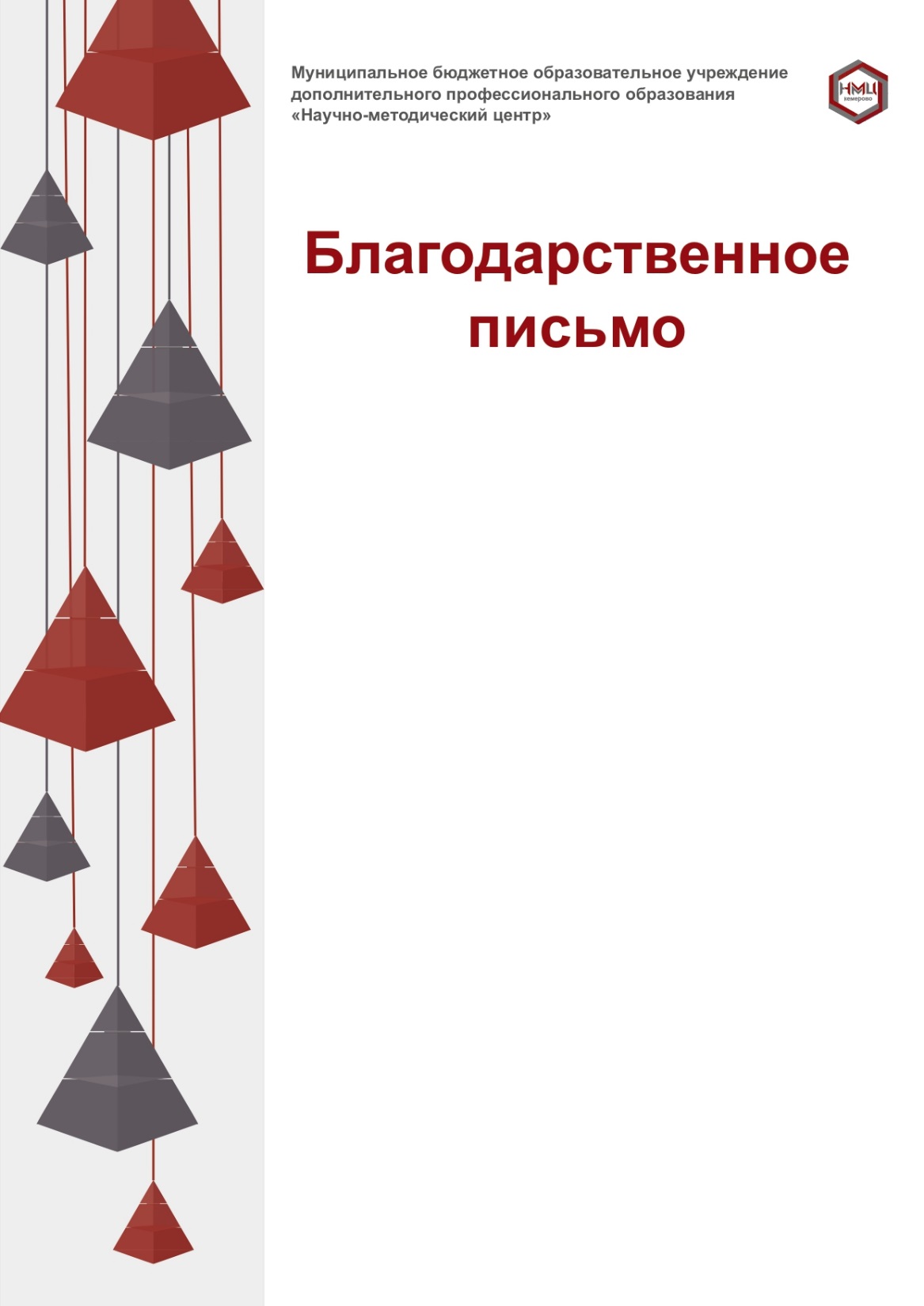 2025 – 2026 учебный год
Планируемое кол-во
 1 классов – 5 (125 человек)
Подача электронных заявлений для детей, проживающих на закреплённой территории, доступна с 29.03.2025 г. по 30.06.2025 г.

Запись для детей, НЕ проживающих на закреплённой территории, с 06.07.2025 по 05.09.2025 г. (ПРИ НАЛИЧИИ СВОБОДНЫХ МЕСТ).
МИКРОУЧАСТОК ШКОЛЫ
К МАОУ «СОШ № 93» относятся:

Просп. Ленинградский №№ 30, 30/1, 30/2, 30/3, 30/4, 30а, 30б, 30в, 32а, 34, 34а, 36, 36а, 36б, 38, 38а, 38б, 40, 40а, 40б, 40в
Просп. Комсомольский № 34, 36, 38, 49г 
Просп. Химиков №№ 34, 43, 43а, 43б, 47, 47а, 49, 49а, 51
Дата начала приёма заявлений в 1 класс в 2025 г.
29 марта с 08:00
График приёма документов в 1 класс в последующие дни (апрель – май 2025 г.)
ВТОРНИК с 08:00 до 11:00
СРЕДА с 14:00 до 17:00
ПЯТНИЦА с 14:00 до 17:00.
ВНЕОЧЕРЕДНОЕ ПРАВО
ПЕРВООЧЕРЕДНОЕ ПРАВО
ПРЕИМУЩЕСТВЕННОЕ ПРАВО
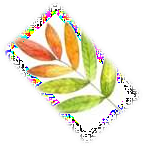 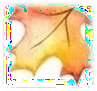 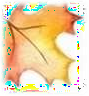 - проживающих на микроучастке образовательного
учреждения (первый этап приема заявлений)
- в общеобразовательных организациях, имеющих интернат, детям
сотрудников прокуратуры, следственного комитета, судей
- в общеобразовательных организациях по месту жительства независимо от формы собственности детям сотрудников полиции, некоторых
федеральных органов исполнительной власти, военнослужащих, в том числе участников СВО
- обучение старших братьев/сестер в образовательном
учреждении (полнородные и неполнородные,
в том числе усыновленный (удочеренный) или находящийся под опекой или попечительством в семье, включая приемную семью)
- в государственных и муниципальных общеобразовательных организациях детям военнослужащих, в том
числе участников СВО, по
месту жительства их семей
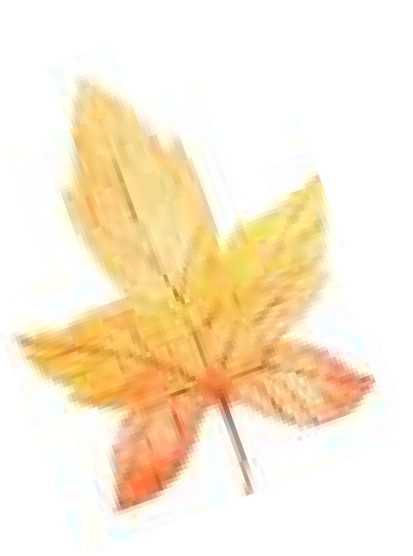 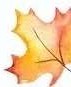 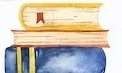 Кто может подать заявление?
Внимание! Приём на обучение по основным общеобразовательным программам осуществляется по личному заявлению родителей (законных представителей) по достижении ребёнком 6,5 лет на 1 сентября.
Документы для приёма
Оригинал и копия паспорта или другого документа, удостоверяющего личность.
Оригинал и копия свидетельства о рождении ребёнка или документа о родстве.
Оригинал и копия документа об опеке или попечительстве – при необходимости.
Оригинал и копия документа о регистрации ребёнка по месту жительства или по месту пребывания на закреплённой территории или справку о приёме документов для регистрации по месту жительства.
Справка с места работы родителя или законного представителя, если ребёнок претендует на прием вне очереди и в первую очередь.
Копию заключения ПМПК (при необходимости).
Оригинал и копия СНИЛС родителя и ребенка.
Способы подачи заявлений
портал
«Госуслуги»
лично в школе
по почте заказным письмом с
уведомлением о вручении
в личном кабинете
граждан
Кемеровской
области-Кузбасса
cabinet.ruobr.ru
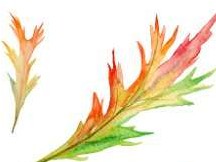 КАК ОФОРМИТЬ УСЛУГУ ЧЕРЕЗ ПОРТАЛ «Электронная школа 2.0»
1. Приём заявок начинается с 29 марта в разделе «Услуги» на https://cabinet.ruobr.ru.
2. Необходимо внести следующую информацию:
       - данные свидетельства о рождении ребёнка;
       - адрес регистрации ребёнка по месту жительства или пребывания на территории города Кемерово;
       -паспортные данные заявителя (одного из родителей (законного представителя) ребёнка.
3. Войдите на портале в раздел «ОБО МНЕ/ЛИЧНАЯ ИНФОРМАЦИЯ». В данном разделе указывается информация о заявителе. НЕ ЗАБУДЬТЕ СОХРАНИТЬ ВНЕСЁННЫЕ ДАННЫЕ!
КАК ОФОРМИТЬ УСЛУГУ ЧЕРЕЗ ПОРТАЛ «Электронная школа 2.0»
4. Войдите в раздел «ДЕТИ» (введите/проверьте данные о ребёнке: (кем вы приходитесь ребёнку, Ф. И. О., дата рождения, место рождения, адрес проживания). НЕ ЗАБУДЬТЕ СОХРАНИТЬ ВСЕ ИЗМЕНЕНИЯ!
5. Войдите в раздел «Услуги». Заполните форму заявления. Проверьте данные. Обязательно укажите «ЖЕЛАЕМЫЙ КЛАСС ДЛЯ ЗАЧИСЛЕНИЯ» – 1. ЖЕЛАЕМЫЙ ГОД ЗАЧИСЛЕНИЯ  - 2025 – 2026 г.
6. Выбирается «ПОДАТЬ ЗАЯВЛЕНИЕ». Заявление подано.
КАК ОФОРМИТЬ УСЛУГУ ЧЕРЕЗ ПОРТАЛ «Госуслуги»
Зарегистрироваться на портале https://www.gosuslugi.ru и подтвердить свою учётную запись.
В разделе «Каталог услуг» перейти во вкладку «Образование».
В открывшемся окне выбрать вид услуги.
Далее необходимо уточнить, кто именно подаёт заявление.
Внести сведения о самом ребёнке.
Заполнить информацию о родителях.
Загрузить нужные документы.
Информация для родителей будущих первоклассников
Обучение в первом классе проходит весь год в первую смену.
Начало занятий в 8:00 часов
Для обучающихся первых классов есть дополнительные каникулы (середина февраля – одна неделя)
Обучение проходит по программе «ШКОЛА РОССИИ»
Комплект учебников выдается из библиотеки школы (ребенок этот комплект получает от классного руководителя).
Рабочие тетради в учебно-методический комплекс не входят, приобретаются по желанию родителей.
Информация для родителей будущих первоклассников
Школьная форма:
 для мальчиков (повседневная форма – брюки, джинсы, рубашка, водолазка, жилетка, пуловер; парадная – темный костюм, светлая рубашка или водолазка);
для девочек (повседневная форма – юбка/жилет, блузка, водолазка; сарафан темных тонов, блузка, водолазка; юбка/жилет, блузка, водолазка светлых тонов; сарафан темных тонов, блузка, водолазка светлых тонов).
Информация для родителей будущих первоклассников
Форма для уроков физической культуры:
белая футболка, 
шорты темные, 
кеды на светлой подошве (чтобы не делали черных полосок на полу в зале).
Информация для родителей будущих первоклассников
Набор первоклассника:
ранец (по желанию ребенка);
тетради: в клетку, в линейку, в косую линейку по 3 штуки;
альбом для рисования (количество листов не ограничено);
шариковая ручка, простой карандаш, ластик, ножницы, набор цветной бумаги, пластилин, акварельные краски (любые), набор цветных карандашей (по количеству от 12 шт.).
По вопросам можно обращаться по телефону
8 913 301 15 30 (WhatsApp)
 Юлия Михайловна
Понедельник – пятница с 
 09:00 до 16:00
Суббота, воскресенье - выходной
СПАСИБО ЗА ВНИМАНИЕ!